Presentation Headline
Name, Surname Department Date
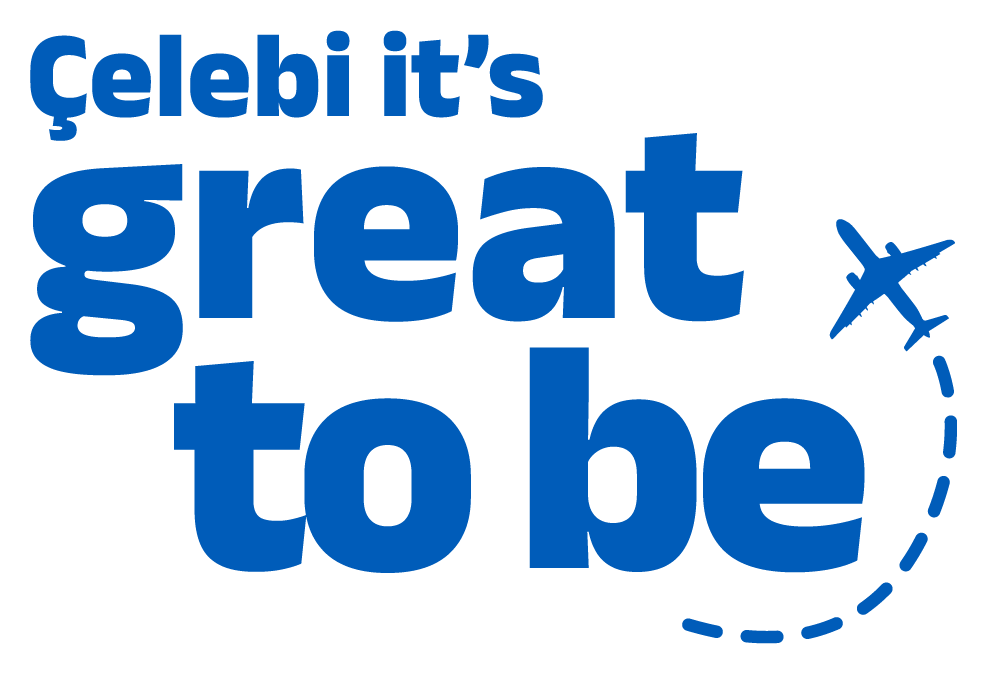 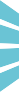 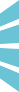 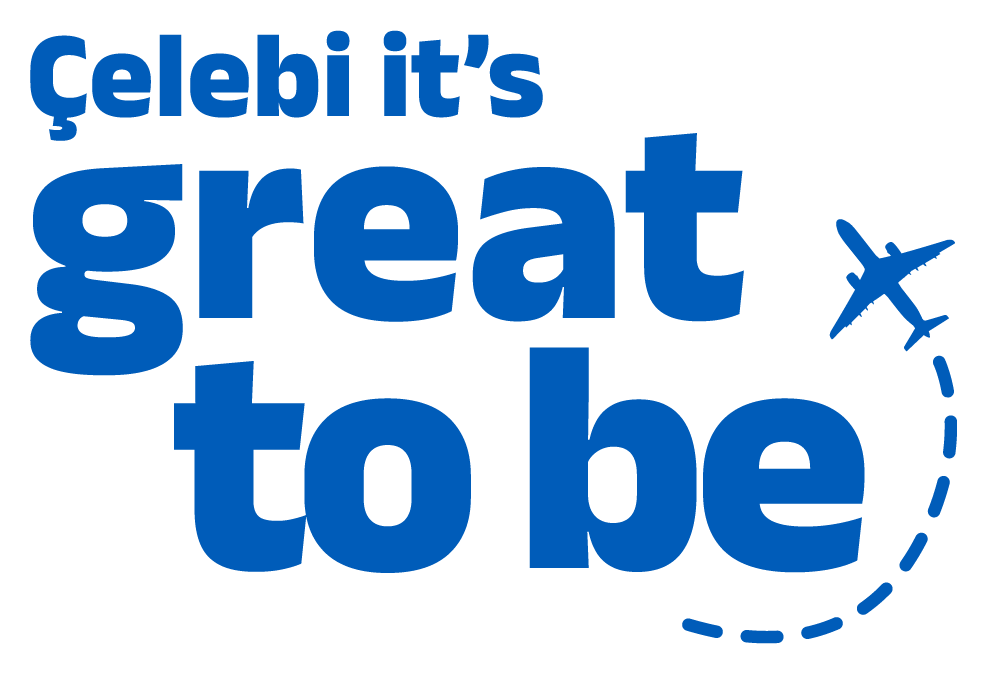 Lorem ipsum
Body Headline
Lorem ipsum dolor sit amet, consectetuer adipiscing elit, sed diam nonummy. Si meliora dies, ut vina, poemata reddit, scire velim, chartis pretium quotus arroget annus. Scriptor abhinc annos centum qui decidit, inter perfectos veteresque referri debet an inter vilis atque novos?
Body Headline
Lorem ipsum dolor sit amet, consectetuer adipiscing elit, sed diam nonummy. Si meliora dies, ut vina, poemata reddit, scire velim, chartis pretium quotus arroget annus. Scriptor abhinc annos centum qui decidit, inter perfectos veteresque referri debet an inter vilis atque novos?
Body Headline
Lorem ipsum dolor sit amet, consectetuer adipiscing elit, sed diam nonummy. Si meliora dies, ut vina, poemata reddit, scire velim, chartis pretium quotus arroget annus. Scriptor abhinc annos centum qui decidit, inter perfectos veteresque referri debet an inter vilis atque novos?
Presentation Headline
Date
48 I 02
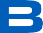 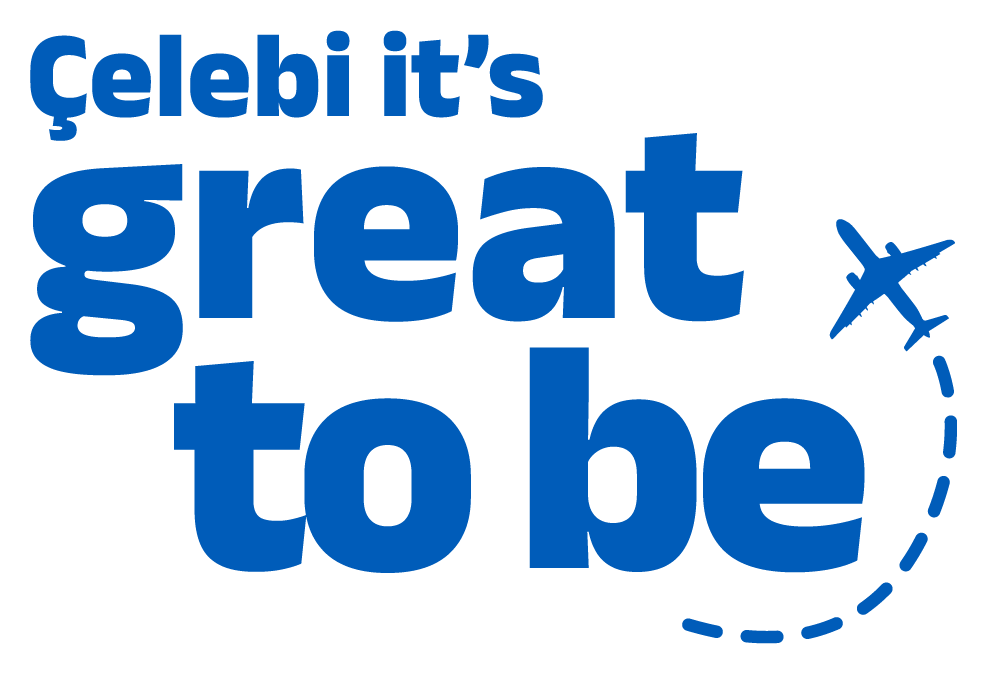 Lorem ipsum
Body Headline
Lorem ipsum dolor sit amet, consectetuer adipiscing elit, sed diam nonummy. Si meliora dies, ut vina, poemata reddit, scire velim, chartis pretium quotus arroget annus. Scriptor abhinc annos centum qui decidit, inter perfectos veteresque referri debet an inter vilis atque novos?

Lorem ipsum dolor sit amet, consectetuer adipiscing elit, sed diam nonummy. Si meliora dies, ut vina, poemata reddit, scire velim, chartis pretium quotus arroget annus. Scriptor abhinc annos. Lorem ipsum dolor sit amet, consec- tetuer adipiscing elit, sed diam nonummy.
Presentation Headline
Date
48 I 02
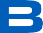 Thank you
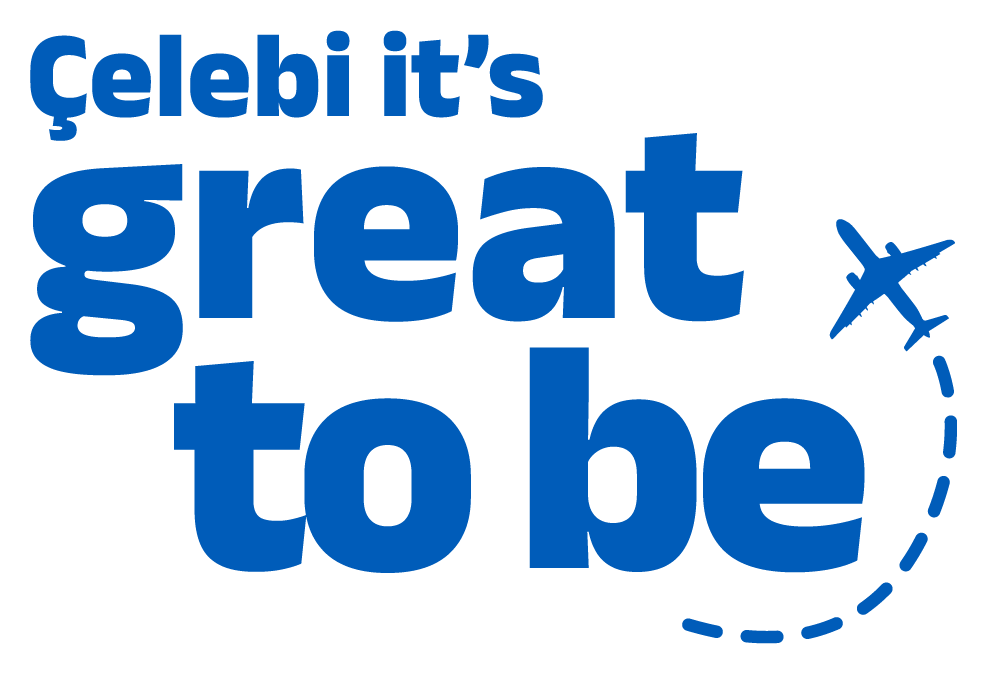 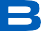